HAND SEED PLANTERS FOR AFRICA
INCREASING USE-ABILITY, MAINTENANCE, YIELD AND REDUCING COST   OF THE HAND SEED PLANTER IN RURAL AREAS OF UGANDA
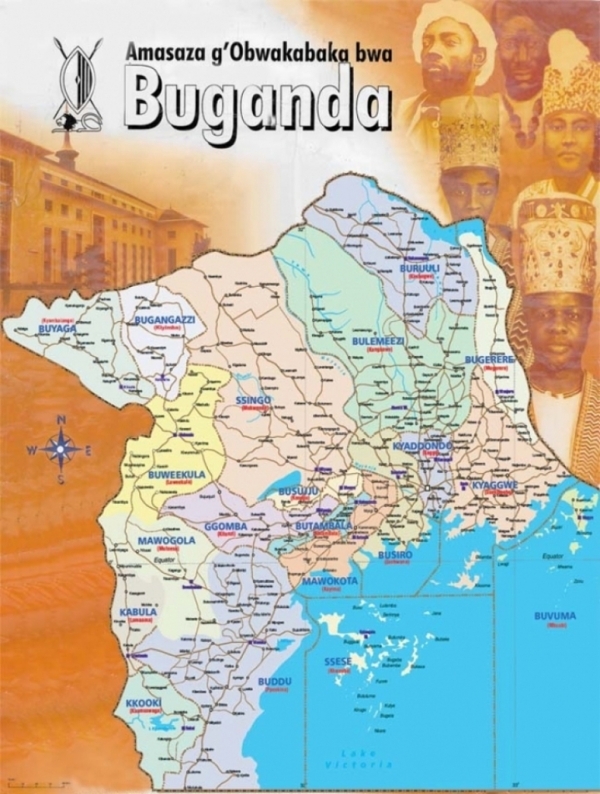 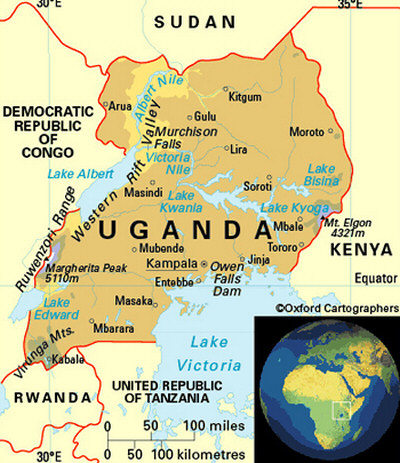 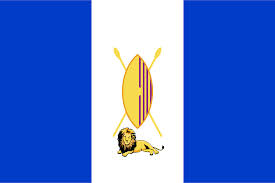 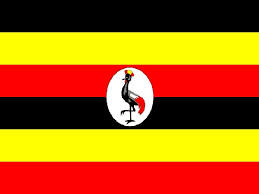 Facts about Uganda
-85 fresh water lakes, Lake Nalubaale (Victoria) the world’s second largest fresh water lake after lake Superior in the USA, 222 rivers.
-Source of the River Nile (World’s longest river) and a lifeline for six countries, on its banks fertile alluvial soils for agriculture to flourish.
-Has 30% of forest cover contributing in rainfall formation.
-Equatorial tropical climate with heavy rains at least 3 times a week.
-Soils are Clay silt loams with high percentages of humus and nitrogen content in soils.
-Fertility has been decreasing over time due to a number of factors, deforestation, use of poor farming methods etc.

Serve the land feed the hungry
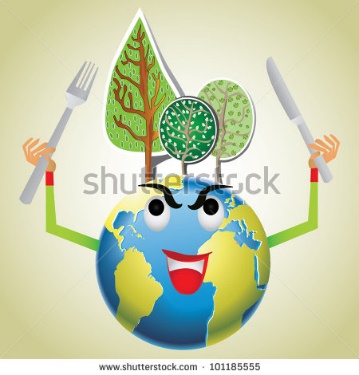 Uganda’s Agriculture
-Agriculture contributes 48% to the Ugandan economy.
-Employs 80% of the people directly or indirectly (US less than 3%)
-65% women and youths who contribute 75% overall agriculture production, these live in rural areas.
-Farm small acreages of land (1-3 acres on average)
-Growing cereals, legumes and starchy foods.
-In many cases chemically treated seed is used posing a carcinogenic threat.
-Working long hours in the sun bending while planting seed.
-Use of heavy cast iron hoes and agricultural equipment.
-farming sloping lands, in central and south, this is tedious.

FIAT PANIS (LET THERE BE BREAD)
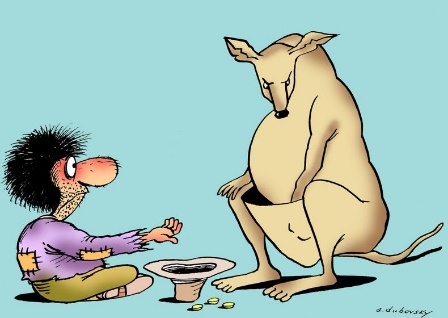 St Jude Family Projects and Rural Training Center
-NGO started in 1986 as a peasantry farm.
-Has worked with 186,000 rural farmers since 1993.
-Work revolves around teaching of better life long practical agricultural skills, and environmental protection in rural areas.
-Has an agricultural schools program targeting school children.
-Consortium of companies, eg, MOP, SCOA, SCOPE, DEMO FARM etc….
www.stjudefamilyprojects.org

                               ff FEED THE SOIL SO THAT IT FEEDS YOU
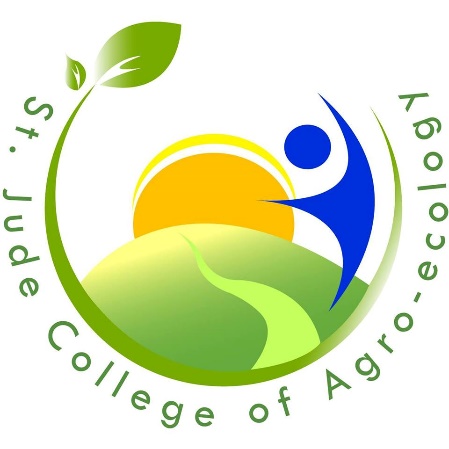 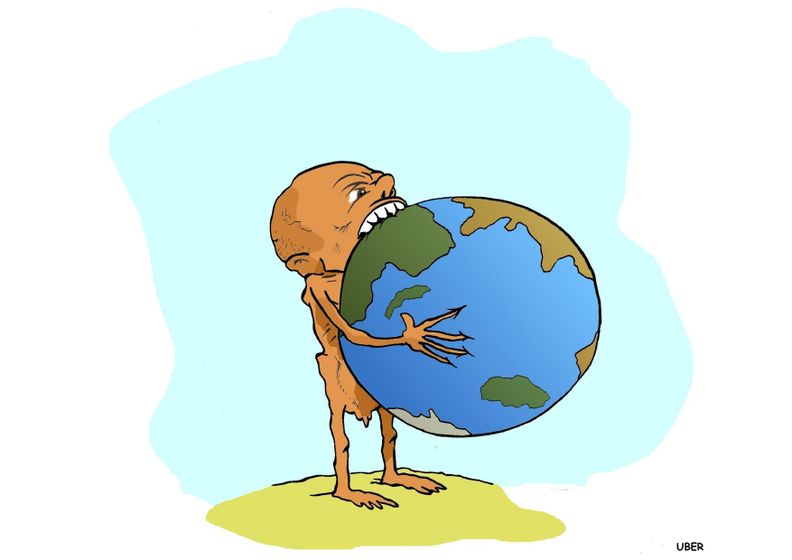 Our work in Communities
Some of our Work in rural communities of Uganda over the years.
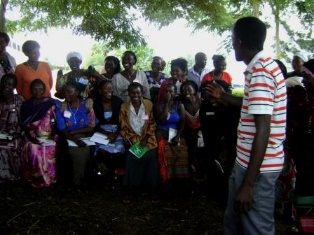 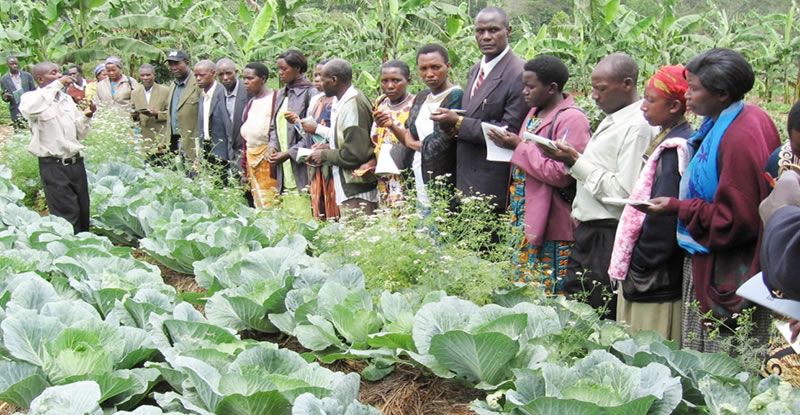 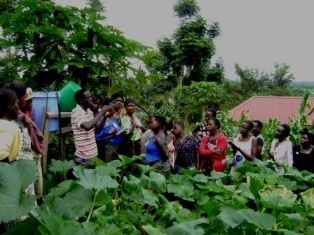 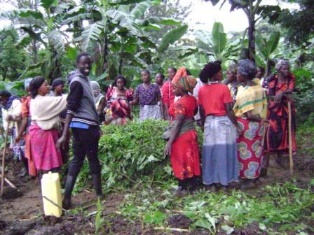 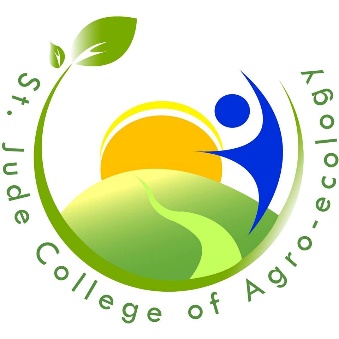 Hand Seed Planter Vs Hand Hoe
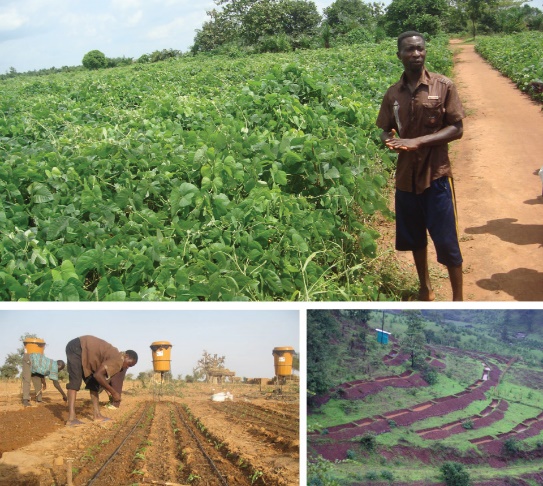 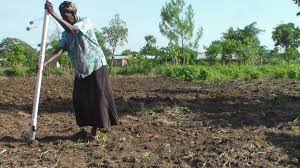 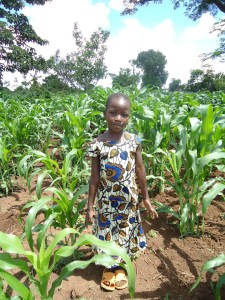 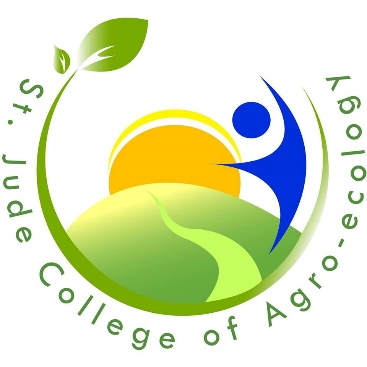 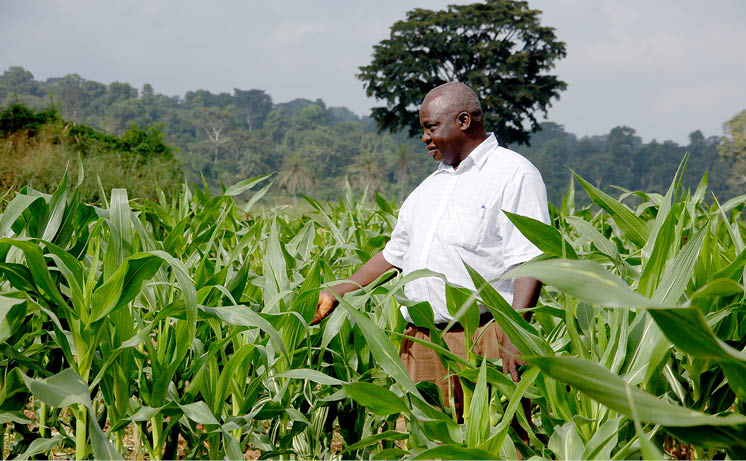 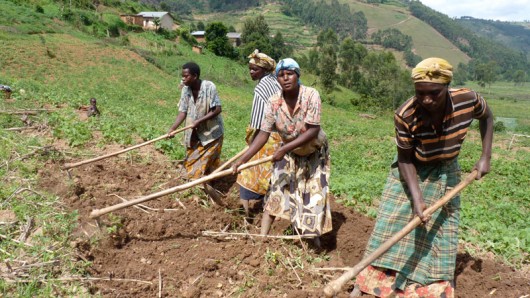 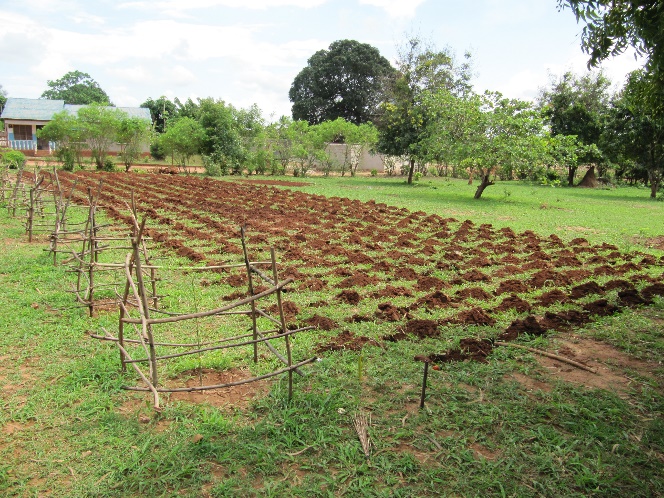 Ag. Knowledge dissemination
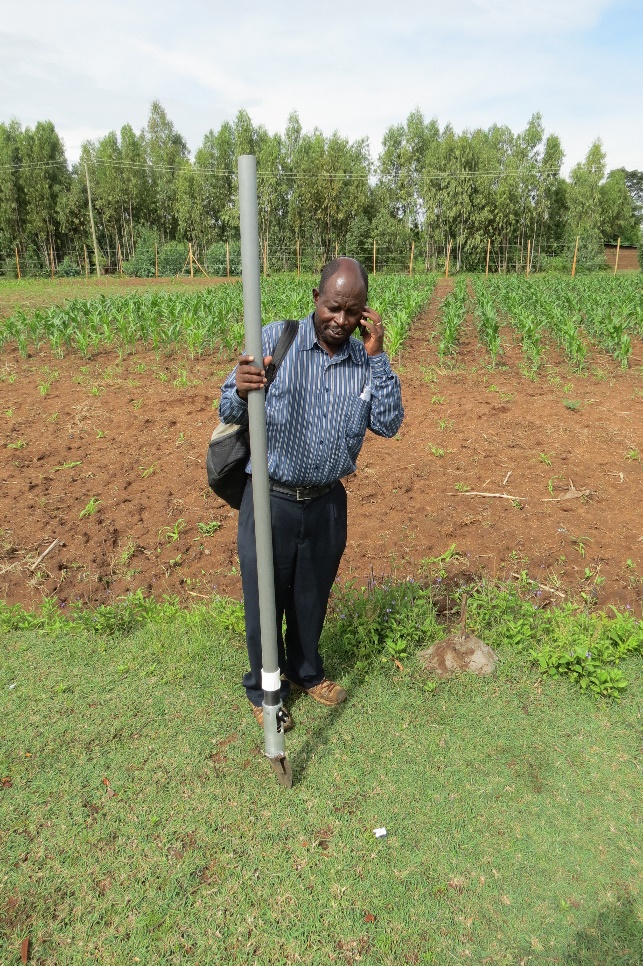 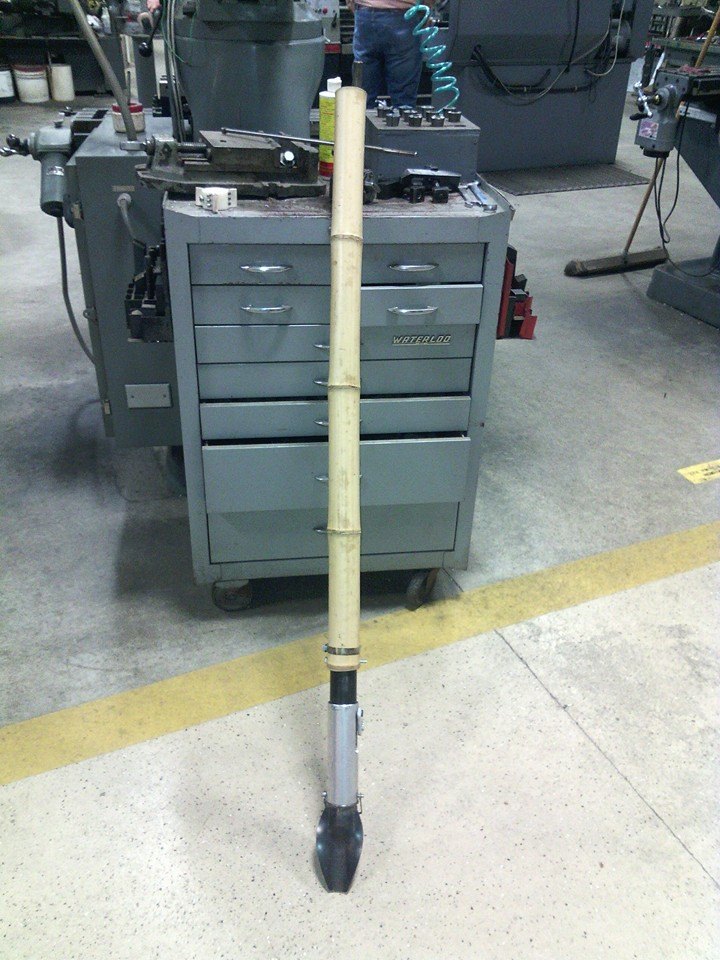 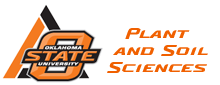 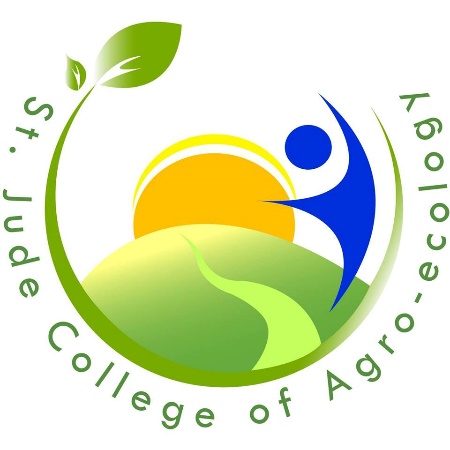 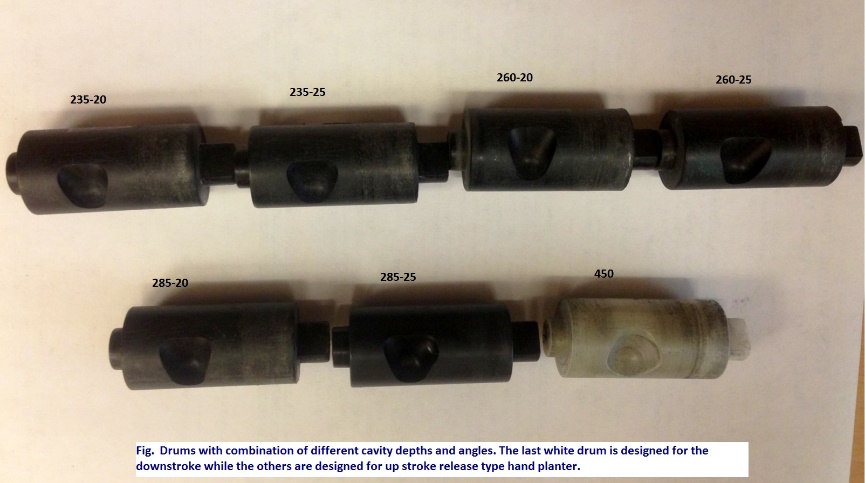 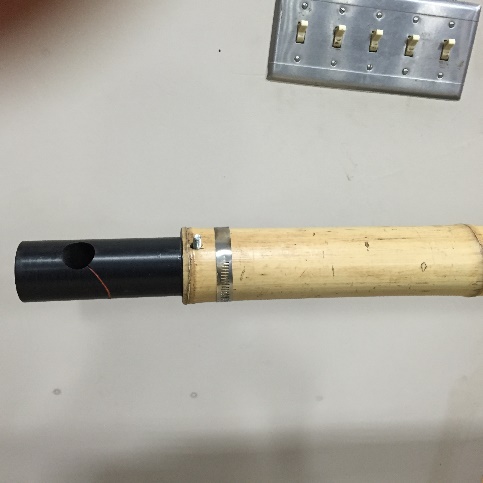 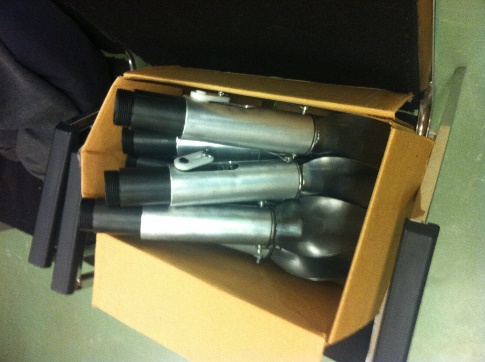 Modifications and Benefits
-Removal of chemically treated seeds from the hands of the farmer.
-Deduction in soil erosion through improved plant spacing.
-Accommodate mid season Urea and Nitrogen Fertilizer application.
-Place Urea below the surface reducing NH3 losses to the environment.
-Diversification of the Hand seed planter to suit all kinds of seed through doctoring of drums to suit various sizes of seeds.
-Reduce purchases and maintenance costs of the hand seed planter by using locally available materials like bamboo etc..
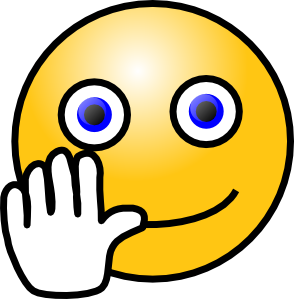 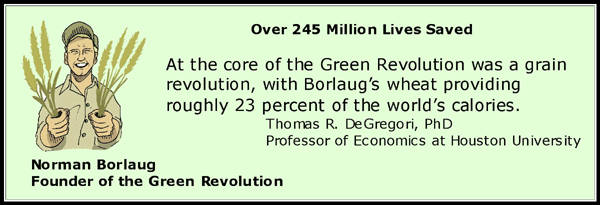